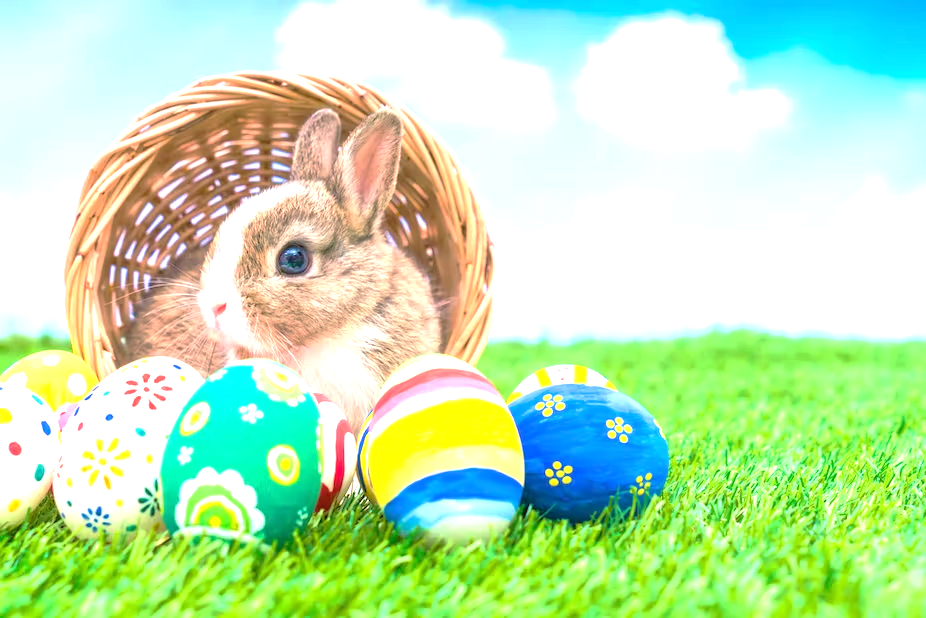 PENSILVA PRIMARY SCHOOL EASTER RAFFLE
£1 
A 
TICKET
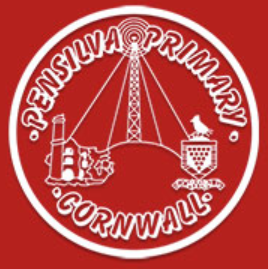 DRAW WEDNESDAY 
29th MARCH
TICKETS
AVAILABLE AT RECEPTION
FANTASTIC PRIZES INCLUDING A VARIETY OF GREAT VENUE ADMISSION TICKETS , MEALS OUT, CREAM TEAS, FAMILY SWIMMING PASS,VOUCHERS, CINEMA TICKETS, WINE AND OF COURSE EASTER EGGS!!!
PLEASE SUPPORT YOUR LOCAL PRIMARY SCHOOL BY DONATING A PRIZE!! DONATIONS FROM LOCAL BUSINESSES AND RESIDENTS ARE WELCOME!!! 
GIFTS AND PRIZES CAN BE DONATED AT RECEPTION, FINANCIAL CONTRIBUTIONS CAN BE MADE AT PayPal.Me/Pensilvapsa   OR FOR ANY OTHER QUERIES PLEASE CONTACT: pensilvapsa@yahoo.com